原住民高中學生
申請入學加分問題的利與弊
 
報告人:洪霖 、娜努．塔伊達
　
指導老師：陳來福、古春玲
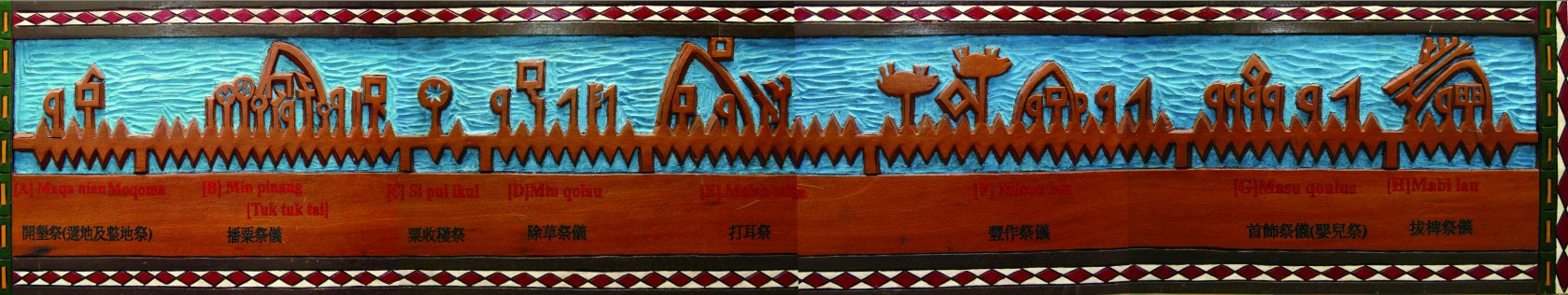 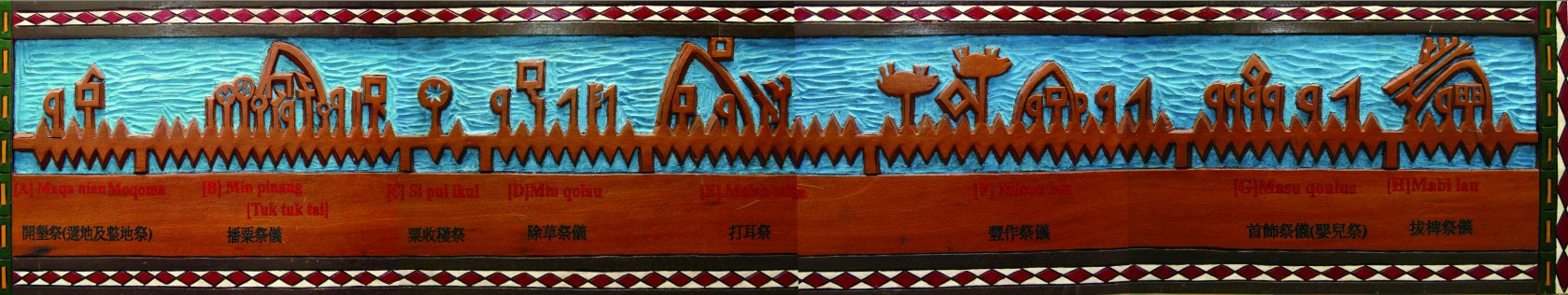 目錄
a table of contents
•前言foreword→ 
               一、研究動機  
               二、研究目的  
               三、研究方法
        •正文text→
原住民學生為何可以加分?  
原住民學生加分是好是壞?
              問卷統計加分政策對原住民的想法
•結論conclution→
  研究心得
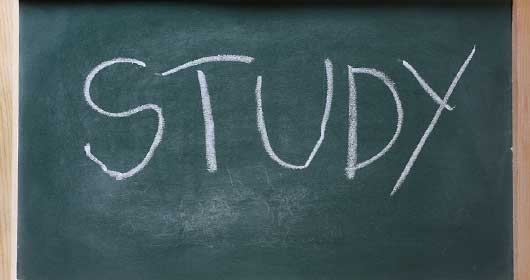 研究動機?
想起國中在外地求學的日子......
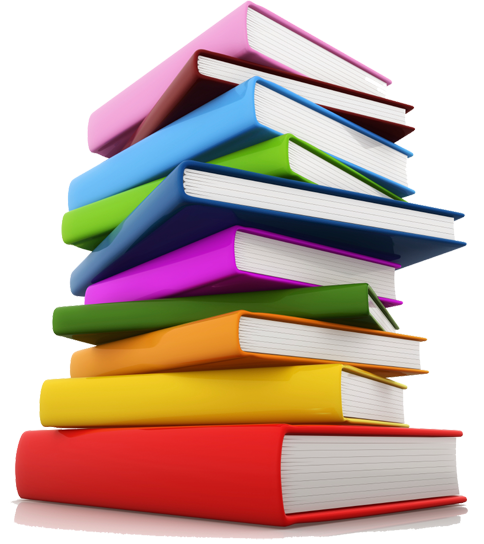 研究目的?
1.了解原民學生參與大考加分的原因
2.了解加分的好處和壞處
3.研究後可和漢人朋友解釋
4.保留以利照顧部落的孩子
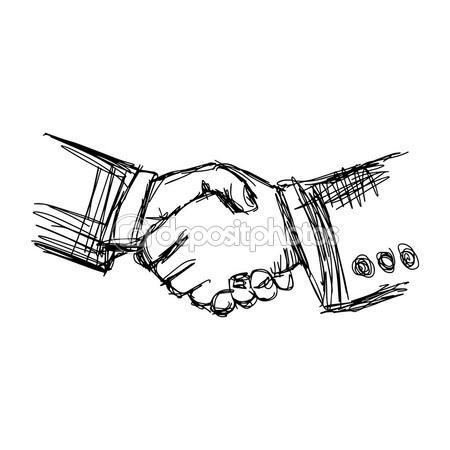 1.文獻探討
2.書籍參考
3.網路問卷調查
4.田野調查
研究方法?

Research methods
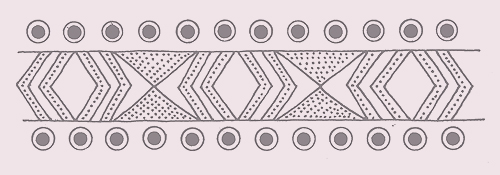 調查結果
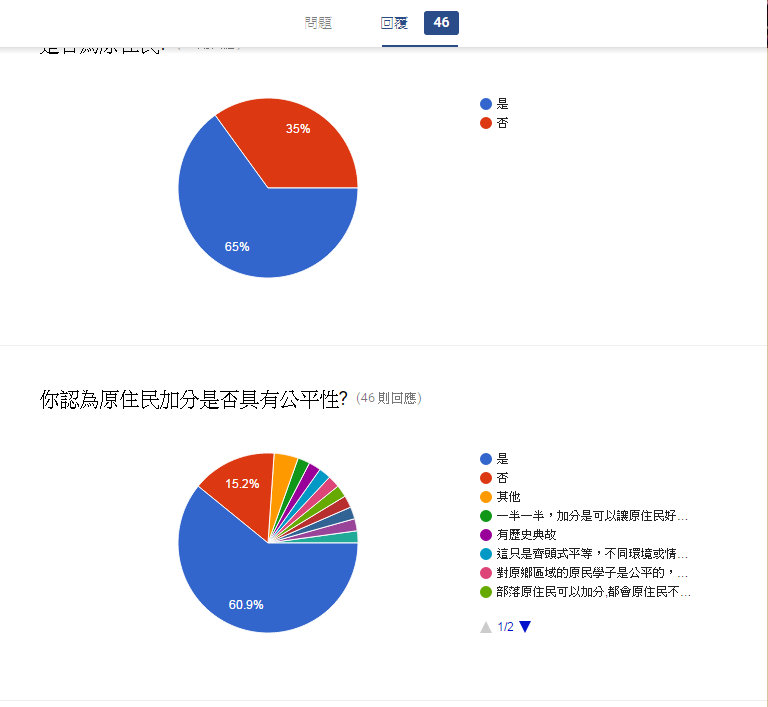 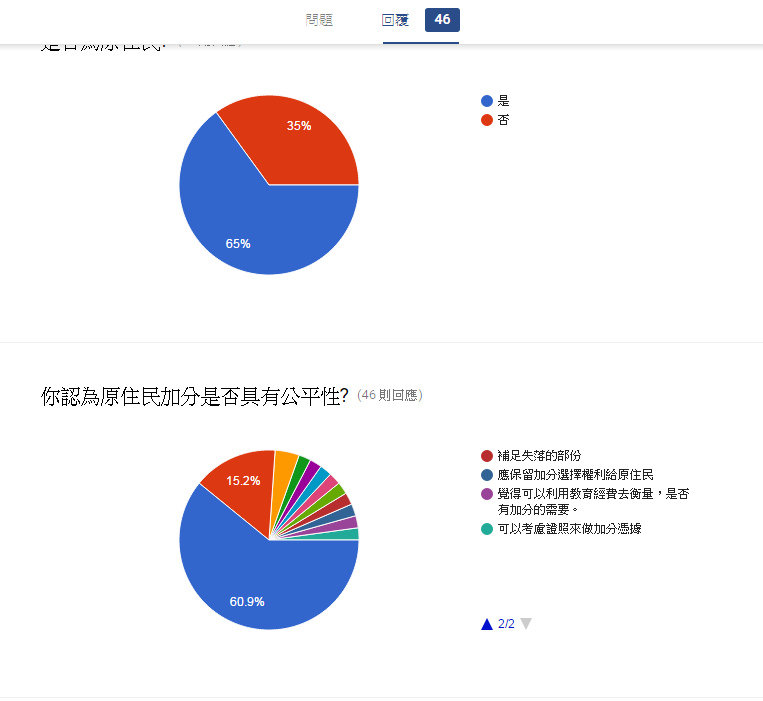 影片 2：23
原住民學生加分是好是壞?
1.維護多元文化V.S協助升學就業
2.改變不了文化流失、傳統語言消失?
language
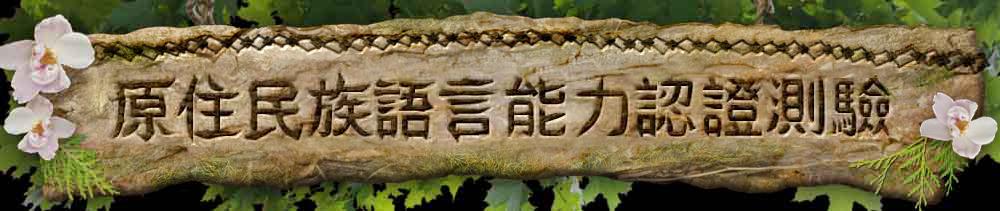 研究心得
1.原來加分這件事也不是絕對「公平正義」
2.沒有辦法傳承文化的話，我們該怎麼辦？
3.專題製作過程
4.學習到...
THE END
THANKS FOR LISTENING